Пункты государственной геодезической сети
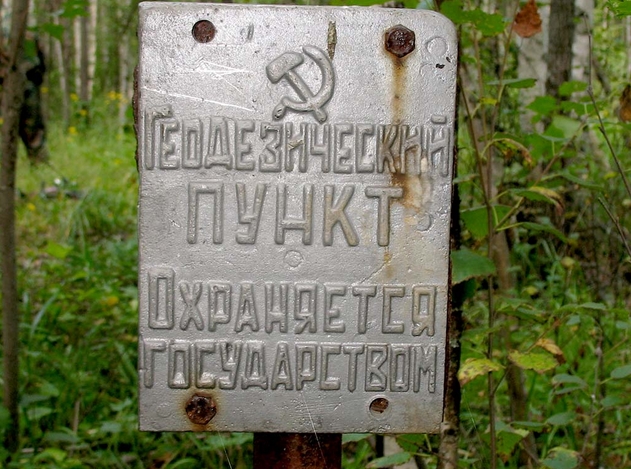 Государственная геодезическая сеть (ГГС) представляет собой совокупность геодезических пунктов, расположенных равномерно по всей территории и закрепленных на местности специальными центрами, обеспечивающими их сохранность и устойчивость в плане и по высоте в течение длительного времени.
Пункт государственной геодезической сети – точка, особым образом закреплённая на местности (в грунте, на строении или другом искусственном сооружении) и являющаяся носителем координат, определённых геодезическими методами.
Они представляют собой инженерные строительные сооружения, для обеспечения геодезических работ на территории всей страны. Являются основой для формирования единой системы координат. Так же являются основой для проведения топографических съемок с целью проведения  изыскательских работ или картографирования. Некоторые из них могут использоваться в гравиметрических и астрономических измерениях. Они также служат исходными станциями при выполнении геодезических работ по созданию разбивочной основы для ведения строительства различных объектов.
Геодезический репер, это метка, имеющая определенное значение высоты. Причем высота эта измеряется относительно начального уровня, принятого за ноль (Кронштадтский футшток).В отличие от пунктов государственной геодезической сети (ГГС), реперы имеют только высотные отметки, а координаты используются не более чем для их обнаружения на местности. Т.е. как ориентирами в опорных сетях являются координаты пунктов ГГС .
Росреестр предоставляет сведения о пунктах государственной геодезической сети (ГГС) с 2020 году в режиме онлайн. Предоставление пространственных данных осуществляется на платной основе.
Поиск пунктов ГГС
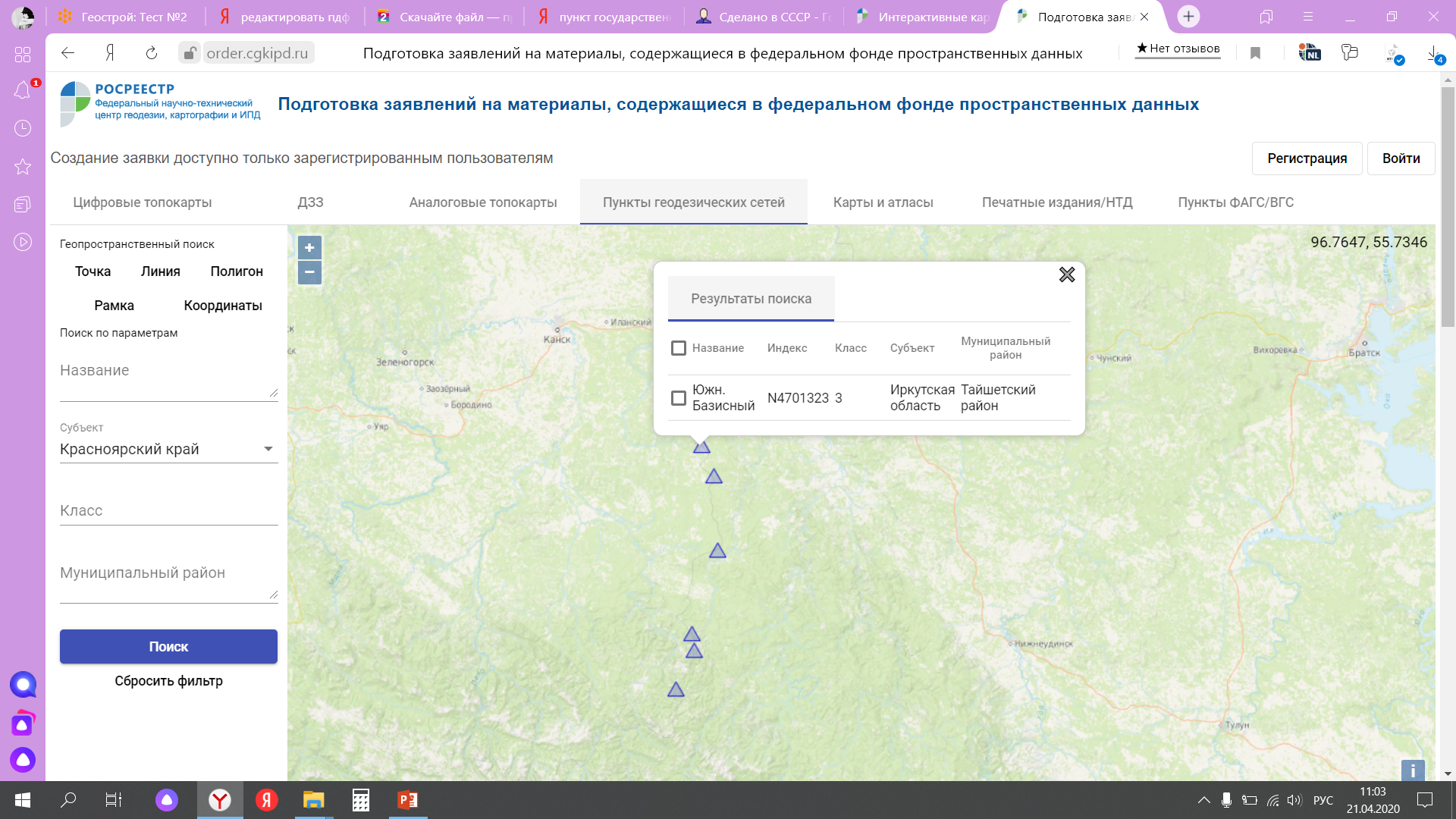 Геодезическая вышка
Наземная часть репера
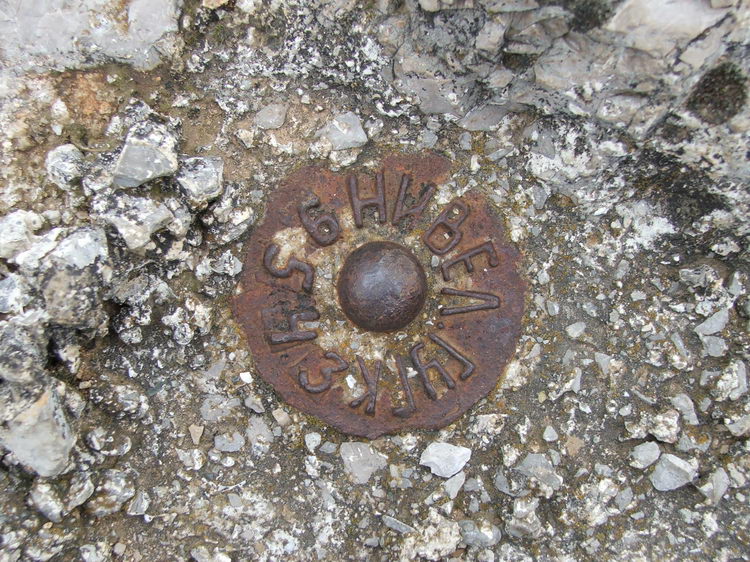 Подземная часть репера
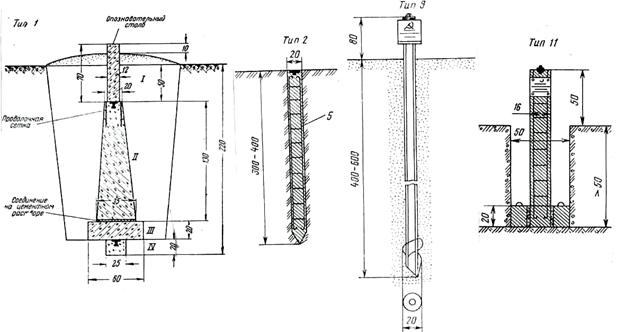 Геодезический знак
Стенной репер
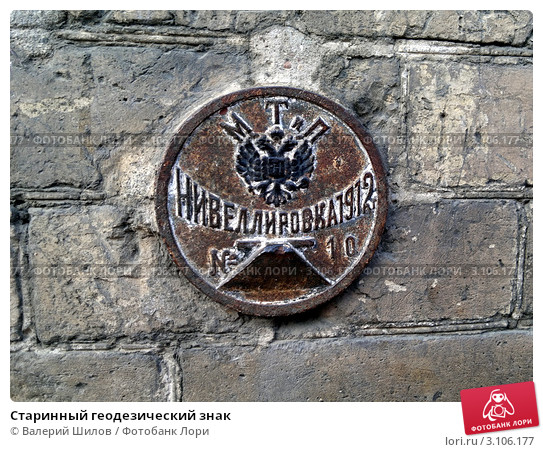 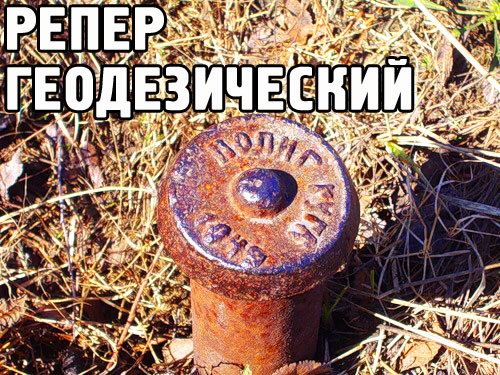 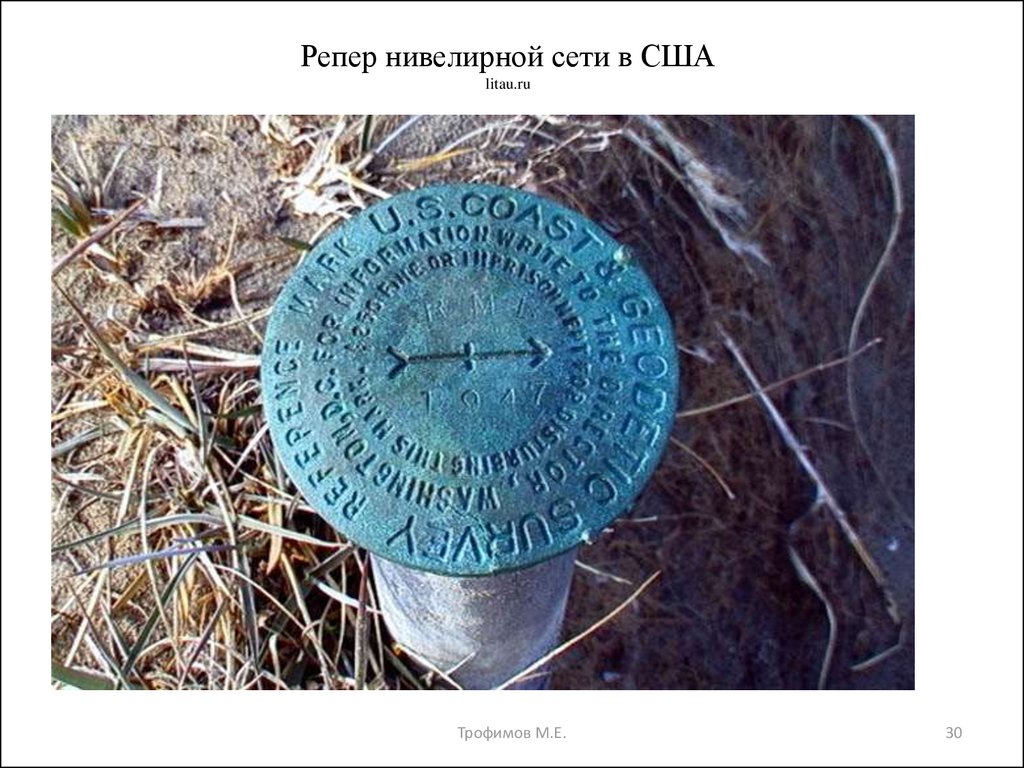 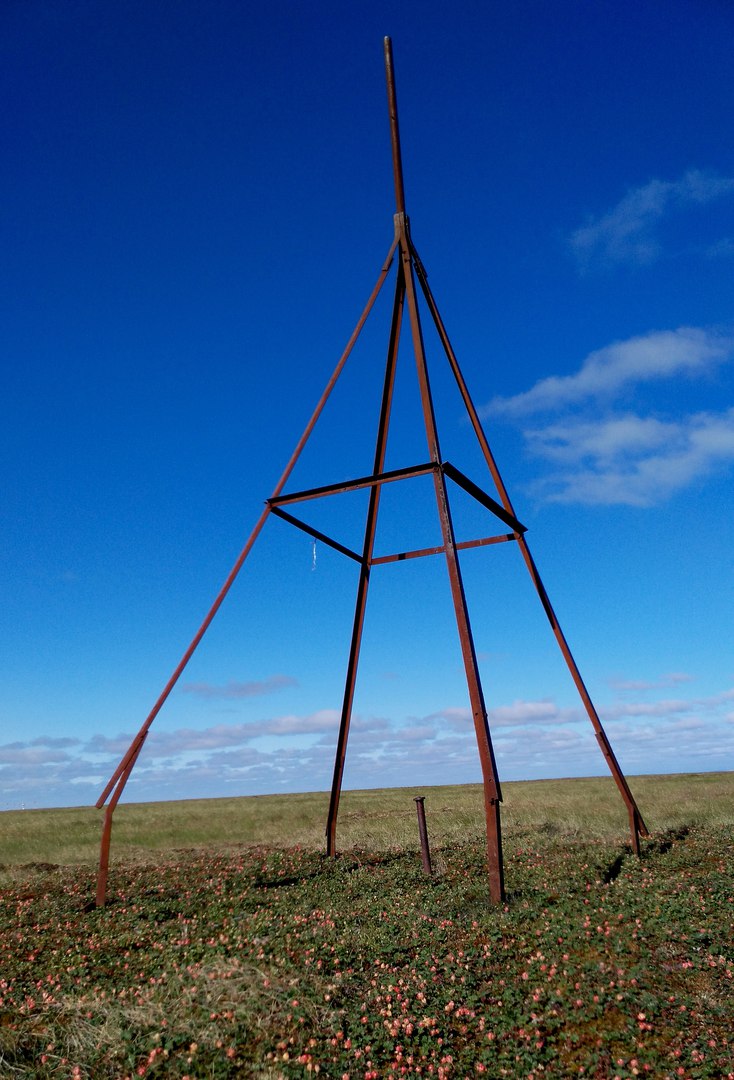 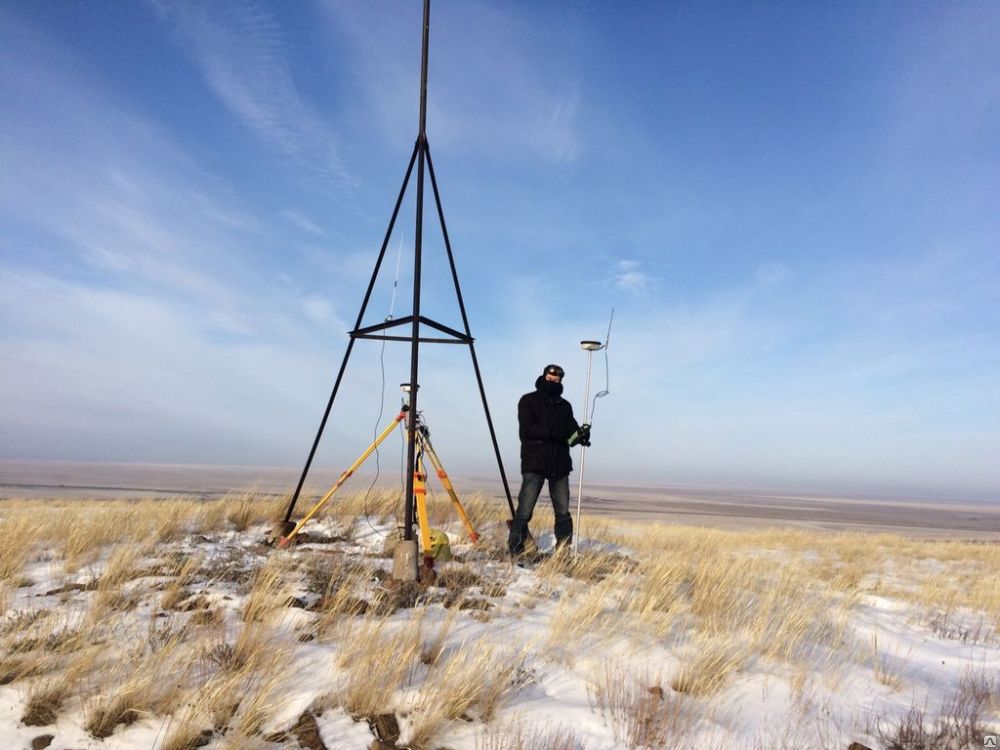 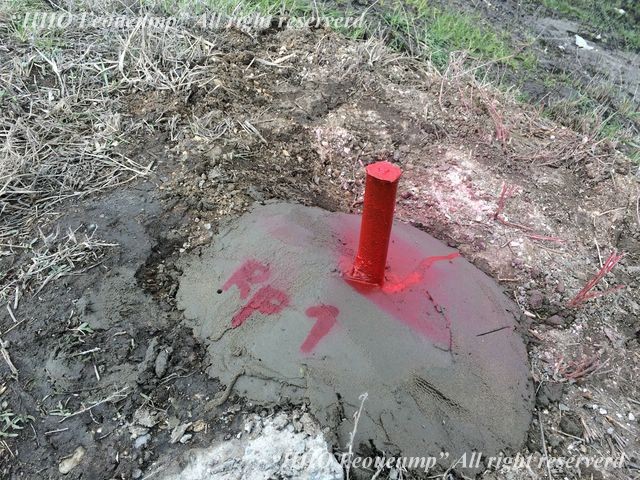 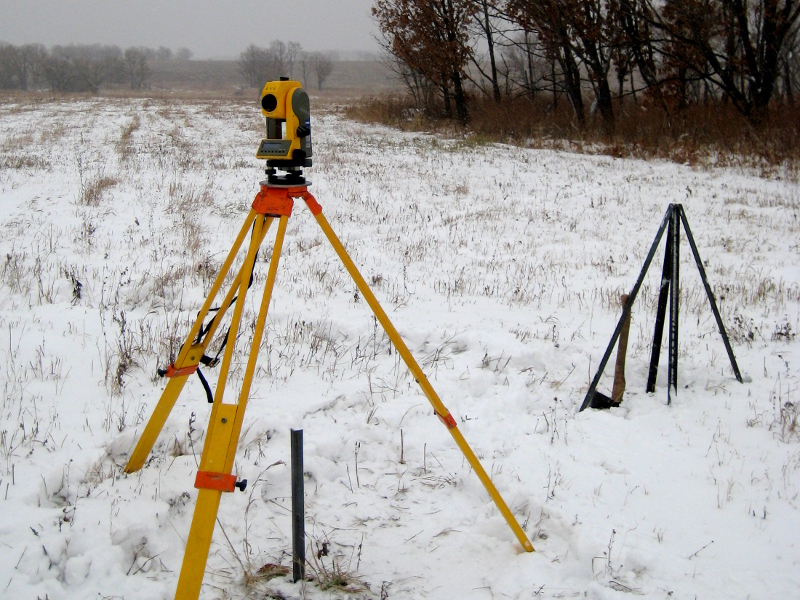 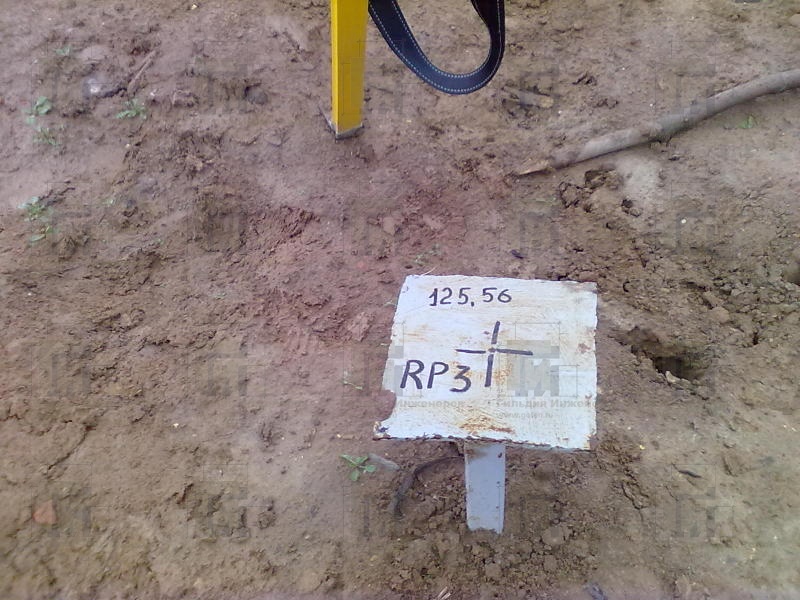 Межевые знаки
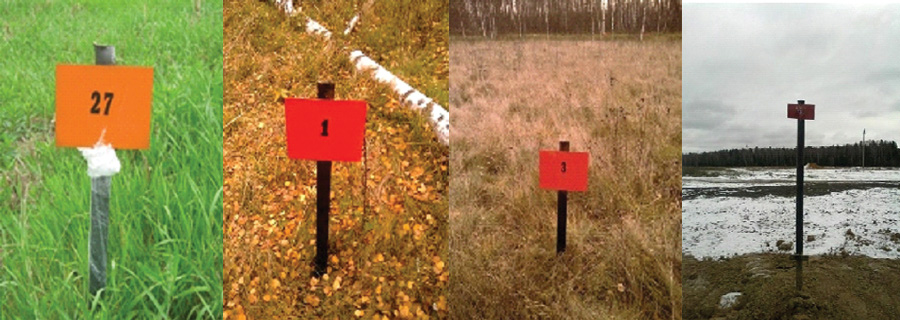